DISTRICT OFFICERS TRAINING
SESSION FOR TREASURERS

Presentation by Jan de Jonge
PROGRAM
The treasurer: Duties and Skills
District Balance and Bookkeeping
Questions About the Office of Treasurer
1. The Treasurer
Duties and Skills
1. The Treasurer
1.1. Who is the treasurer?
District officer
Member of the board and executive committee (EC)
Elected or appointed? 
Voting rights or not?
Member in good standing of a Kiwanis club in the district
Pre-conditions? Has been club president, secretary, treasurer?
Qualifications?
[Speaker Notes: The board exists of The Governor + elect + past; secretary, treasure and LG’s
The International Bylaws for Districts leave it open if a treasurer is elected or appointed; appointment by Governor Elect with approval of the Board.
Governors should have a clear criminal history background; is not mentioned for treasurers??]
1. The Treasurer
1.2. Duties and responsibilities
See Standard form for District bylaws:
Member of the Finance Committee
Review & advice board on financial condition of district & sponsored organization
Report to convention
Other duties linked to the office or assigned by governor / board
[Speaker Notes: Sponsored organizations are districts in formation. For example the Netherlands is the sponsor of Poland. The treasurer has a certain role to help and inform the Polish district with their financial issues.]
1. The Treasurer
1.2. Treasurers responsibilities:
Keep financial accounts
Internal control procedures
Make accounts available for audit / inspection
The same for sponsored organizations

According to bylaws: responsibilities of treasurer. The office of treasurer and secretary can be combined.
1. The Treasurer
1.3. Role of the District Treasurer
1. The Treasurer
1.3.1. Towards the clubs in the district
Inform club treasurers about decisions regarding financial issues
Send invoices for dues etc (except if delegated)
Send reminders for unpaid invoices
Participate to training sessions for club treasurers
Follow up all changes in existence of the clubs
1. The Treasurer
1.3.2. Towards other district officers
Forward all correspondence & financial information when needed
Control, submit for approval & payment of expense sheets
Know the rules for reimbursement of expenses!
Answer all questions relating to financial issues
Inform the LTGs about the financial situation of their clubs
1. The Treasurer
1.3.3. Towards the district board
Ask necessary data and information for the budget (60 days before the coming year)
Present budget for approval to the board or convention
Control, submit for approval & payment of invoices
Present his/her report to the board (monthly but at least in all official board meetings)
Present all financial statements to the board and send synopsis of board decisions (within 30 days)
[Speaker Notes: Budget has to be approved at least before the 15th of October]
1. The Treasurer
1.3.4. Towards the district convention
Present budget for approval (if necessary)
Send financial statements & financial resolutions regarding the previous year (60 days prior to the convention)
Present his/her report of current year to the House of Delegates
Control convention accounts & pay invoices
Execute decisions and send report to the board & secretaries of chartered clubs
1. The Treasurer
1.3.5. Towards KI-EF
Receive all documents and answer questions of KI-EF
Follow up payment of dues KI-EF and be involved in maintaining clubs “in good standing” (a arrear of more than 60 days is not in good standing)
Send report to secretary of KI-EF if requested
Assist & participate in DOT organized by KI-EF
1. The Treasurer
1.3.6. Towards Kiwanis International (KI)
Follow up payments of KI dues
Assure completion of financial matters for organization and charter of new clubs
Send financial report to KI before the 31st March
1. The Treasurer
1.4. Other points
Financial committee?
District accountant or bookkeeper?
Audit committee or external audit?
Contact with predecessor and successor
Financial archives
2. District Balance and Bookkeeping
2. District Balance & Bookkeeping
2.1. Reports to be presented
Budget
Balance sheet (BS)
Profit and Loss account (P&L)

Breakdown budget and P&L:
Operations
Convention
Supplies
[Speaker Notes: Supplies: purchasing and selling of Kiwanis goods.]
2. District Balance & Bookkeeping
2.2. Presentation financial statements:
Periodicity: monthly, quarterly, half-yearly or yearly?
Balance sheet and profit and loss account
P&L compared with budget and P&L last two years
Remarks of the treasurer for special matters
2. District Balance & Bookkeeping
2.3. Technical matters
Chart of accounts
Accounting
Grants
Equity
Audit
Tax issues
Financial problems
2. District Balance & Bookkeeping
2.3.b. Accounting rules
Cash basis or accrual basis? Or a mix of both?
Accounting manual available?
Cut-off of the years
2.3.c. Grants
From government?
For investments? Operational Costs?
From KI-EF: for the District and sponsored organisation(s)
2. District Balance & Bookkeeping
2.3.d. Equity
Presentation? 
Earmarked reserves (f.i. anniversary of the district)
Special requirements?
2.3.e. Audit
Internal and or external? Scope of the audit?
Who?
Which procedures and professional requirements?
2. District Balance & Bookkeeping
2.3.f. Tax
Are there tax issues?
Who is liable?
Cooperation with a tax consultant (member of the district)
2.3.g. Financial problems
Possible? Sufficient capital and reserves?
Status of clubs? Members?
Any experience?
3. Questions About the Office of Treasurer
Questions About the Office of Treasurer
3.1. Budget
Who will set up the budget? You as incoming treasurer or the treasurer of the current year?
Who will approve the budget? The board or the House of Delegates? Or both?
When has the budget to be presented?
When has the budget to be approved?
What is the basis or reference to set up the budget?
How long to set up the budget?
Is the budget a copy of last year’s budget?
Questions About the Office of Treasurer
3.2. Treasurer
For how many years are you committed as treasurer?
Independence of the treasurer? Towards the Governor? Towards the other board members? To others?
Who will approve the expense sheet of the governor and other board members?
Who will approve your own expense sheets?
Questions About the Office of Treasurer
3.3. Bookkeeping and financial statement
Who will keep the books? The treasurer? An accountant?
How often do you expect to enter the data?
How often will you report and to whom?
When has the annual financial statement to be completed?
Will this financial statement be published?
Thanks for your engagement!
You can always contact me for questions!


	Jan de Jonge
	Mobile	+31 6 5370 0175
	Email	jpdejonge@planet.nl
	Skype	dejongejan1951
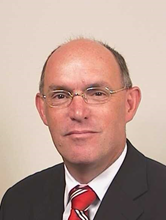